ERASMUS IN PETRIOLO
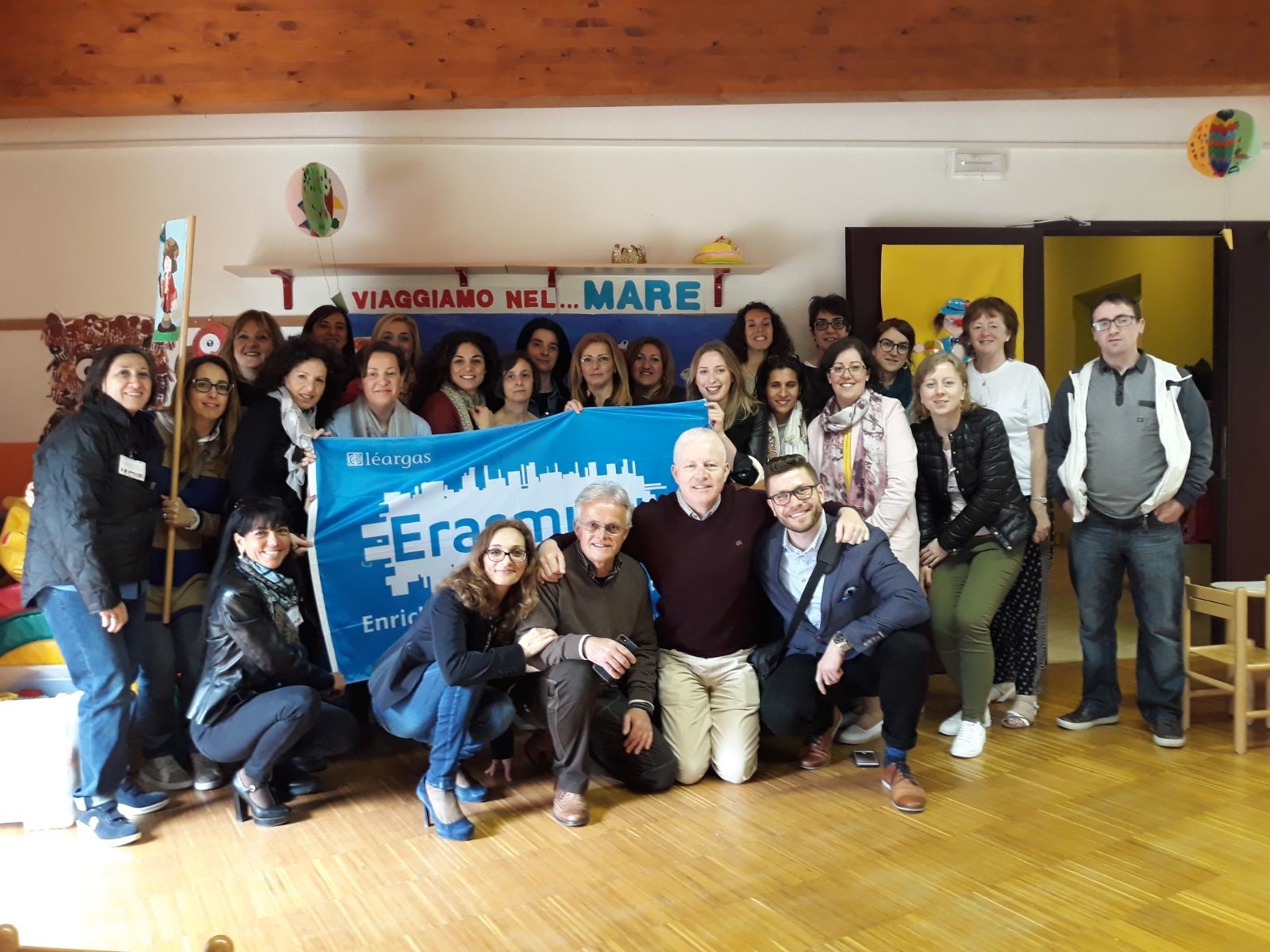 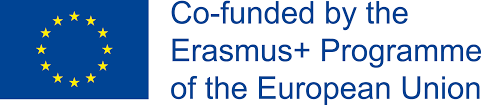 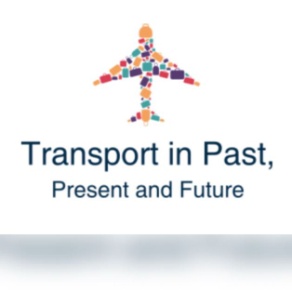 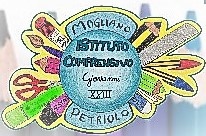 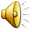 Transport in the past, present and future
Okkio alla strada…vado per strada…This is our song!
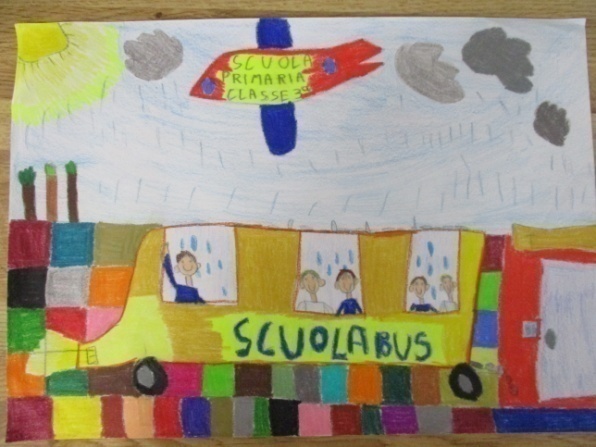 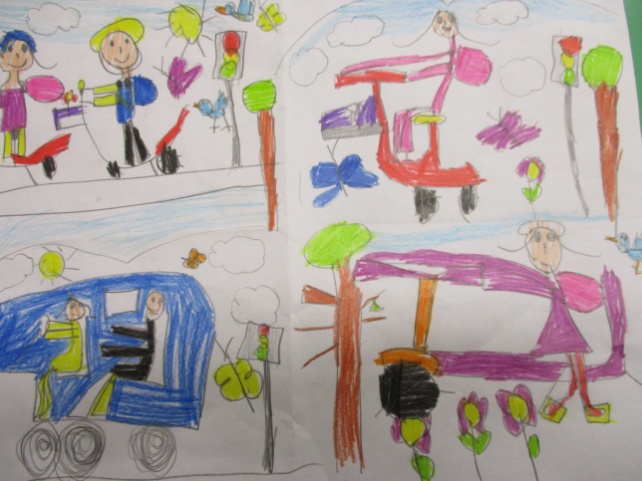 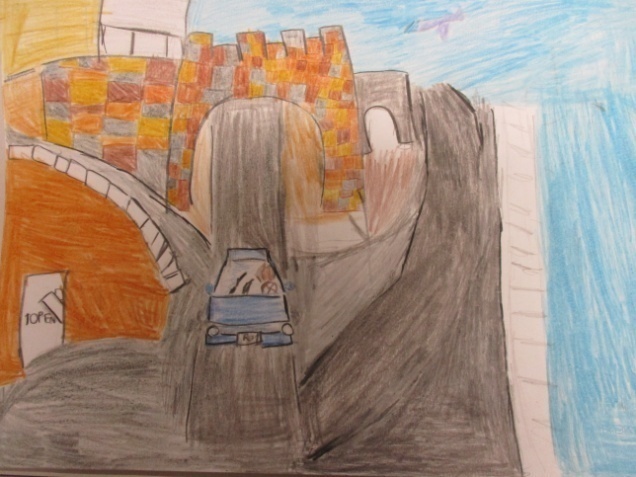 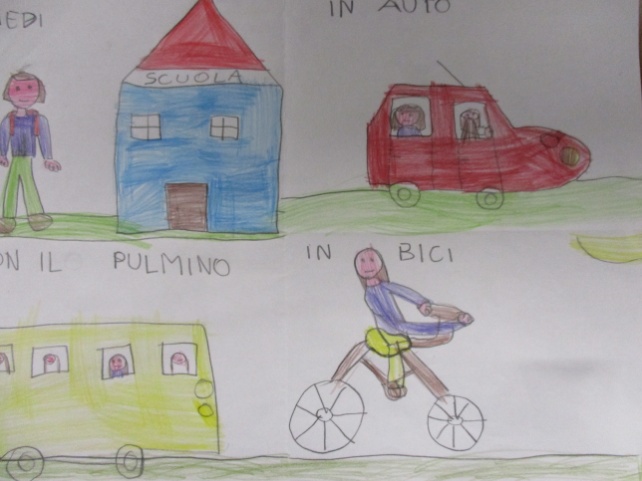 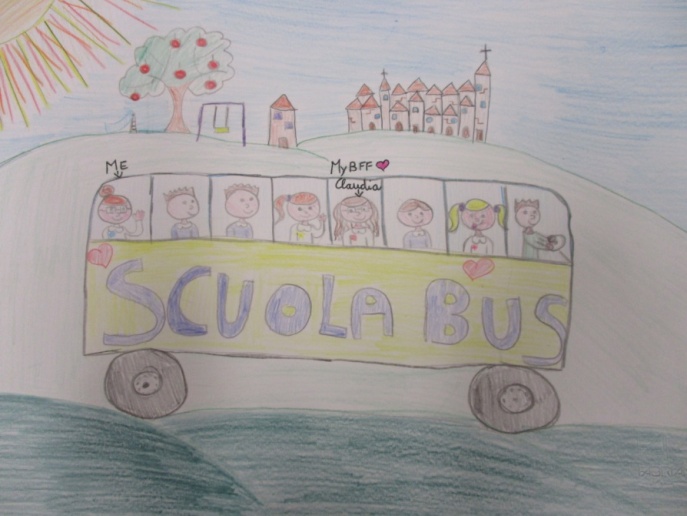 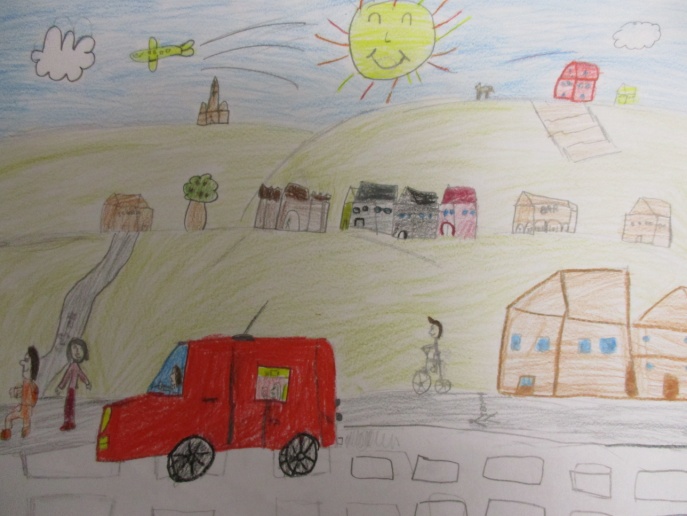 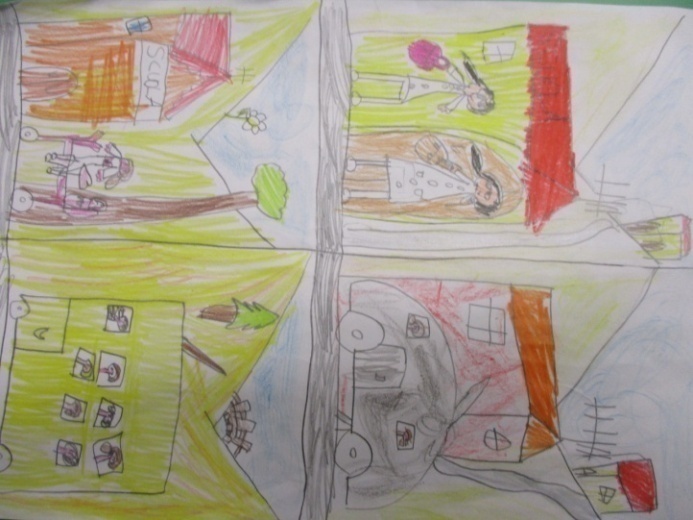 I go to school by…
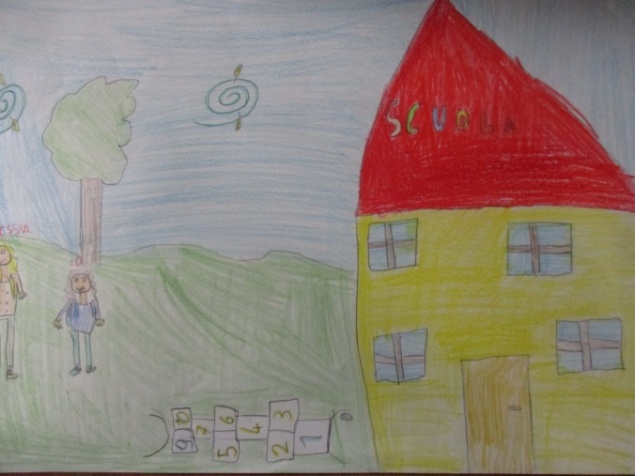 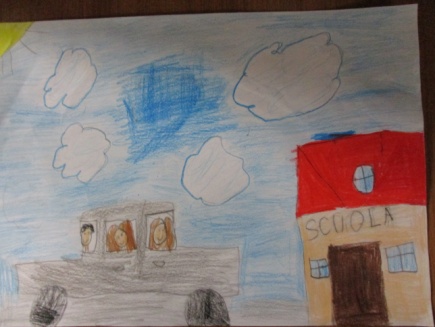 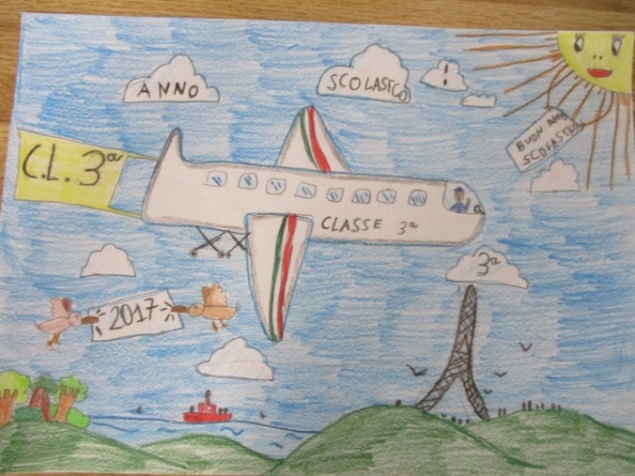 It’s time for the question:
What’s your favourite transport?
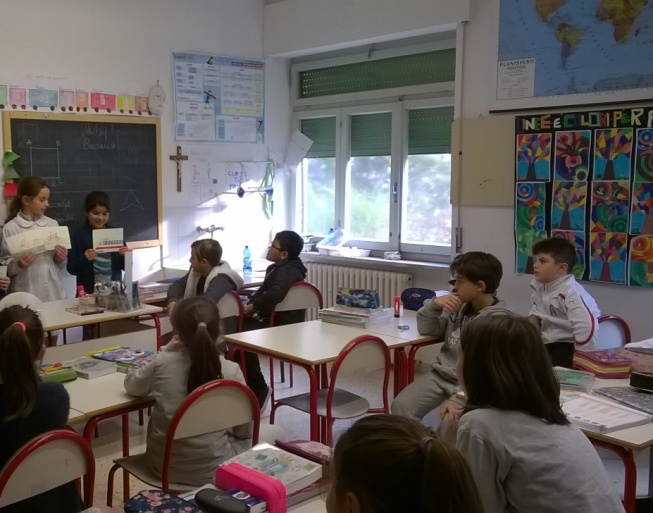 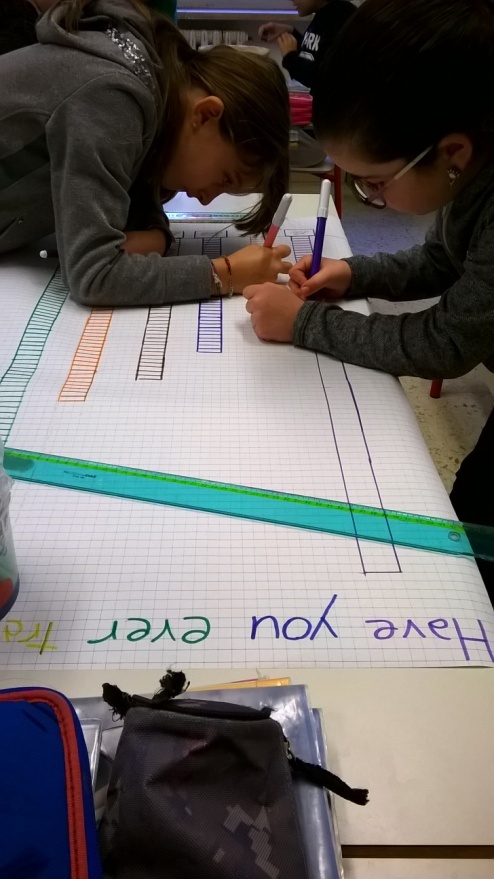 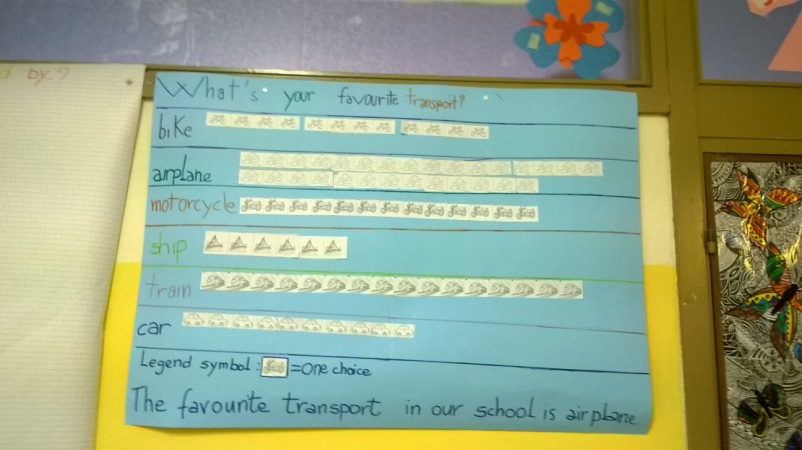 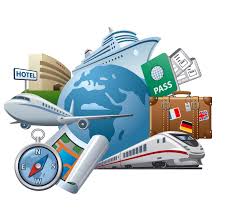 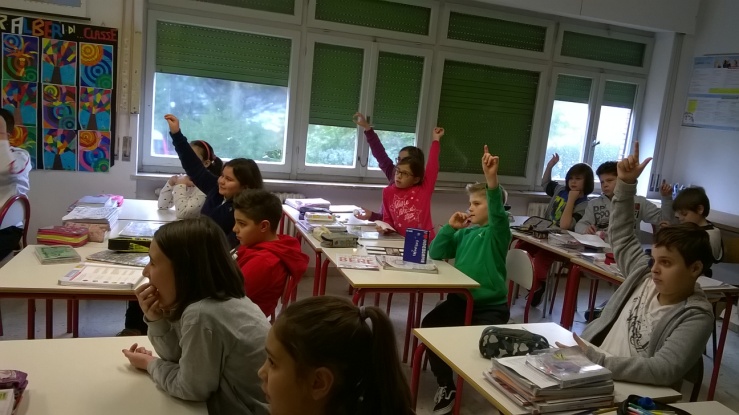 It’s Christmas time… MERRY CHRISTMAS
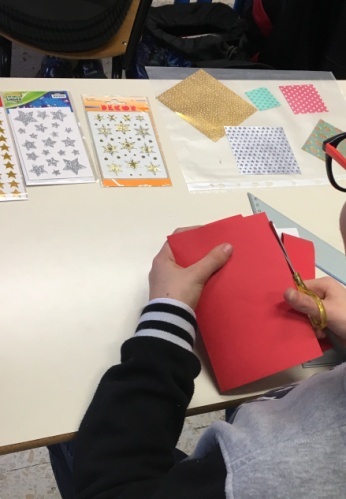 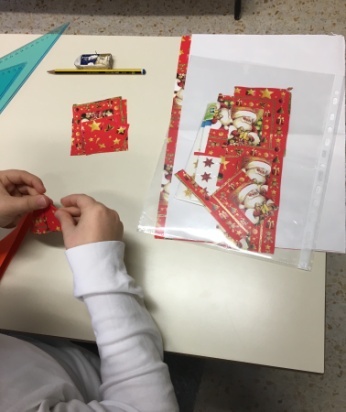 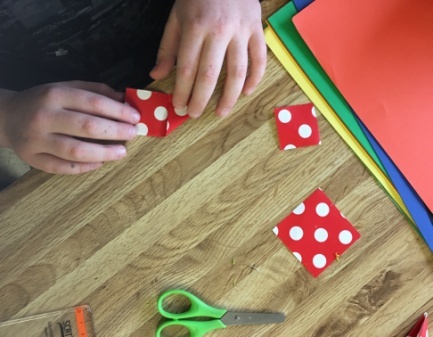 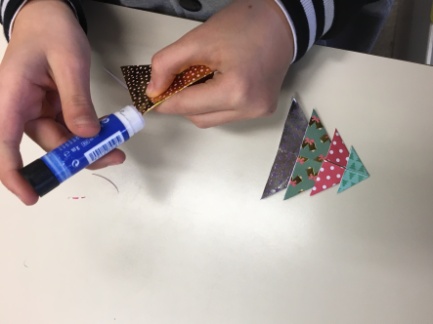 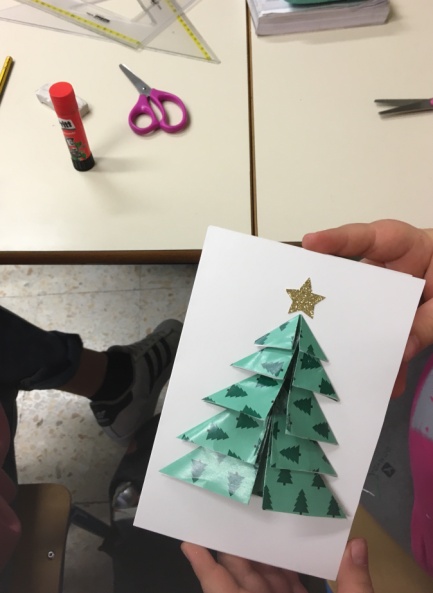 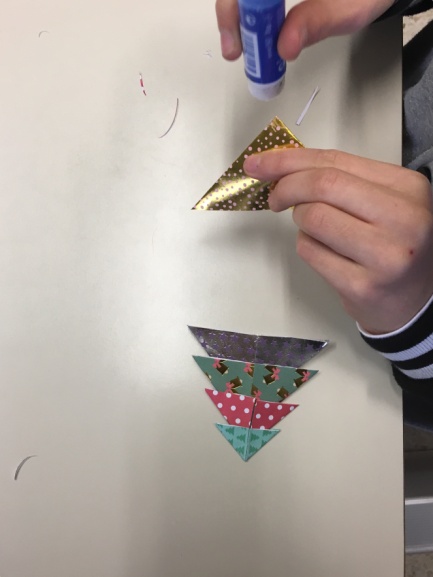 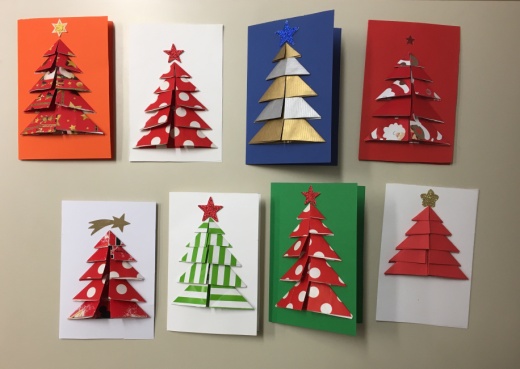 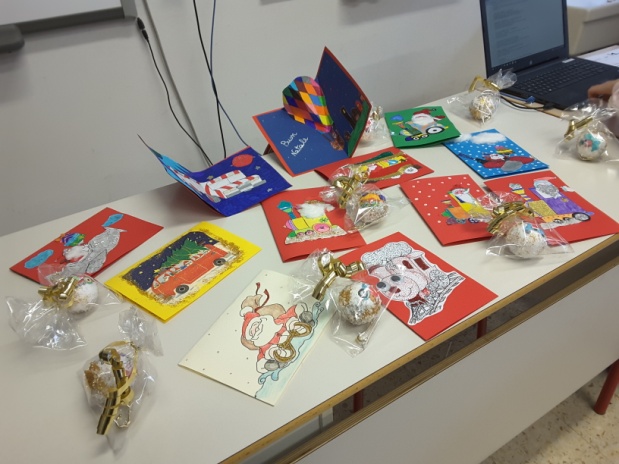 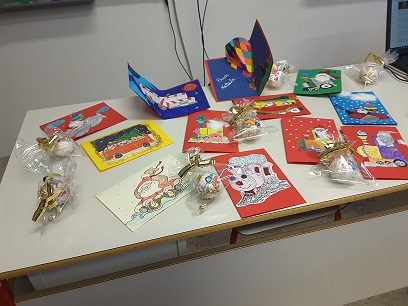 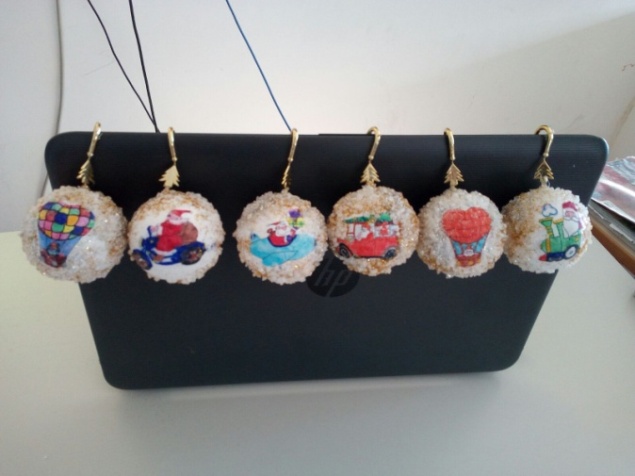 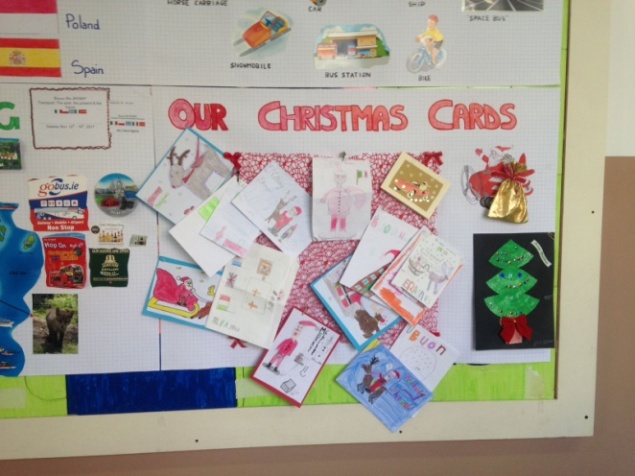 Veleggio, pedalo senza fretta 
Plano e galleggio sulla mia bicicletta… I can ride my bike
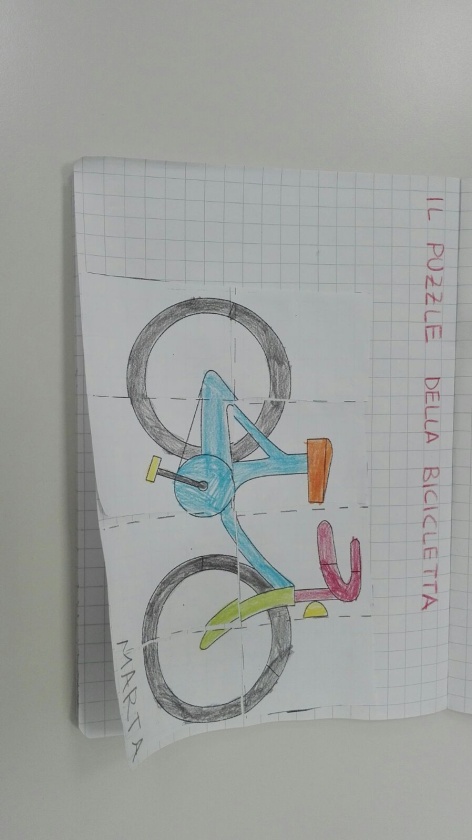 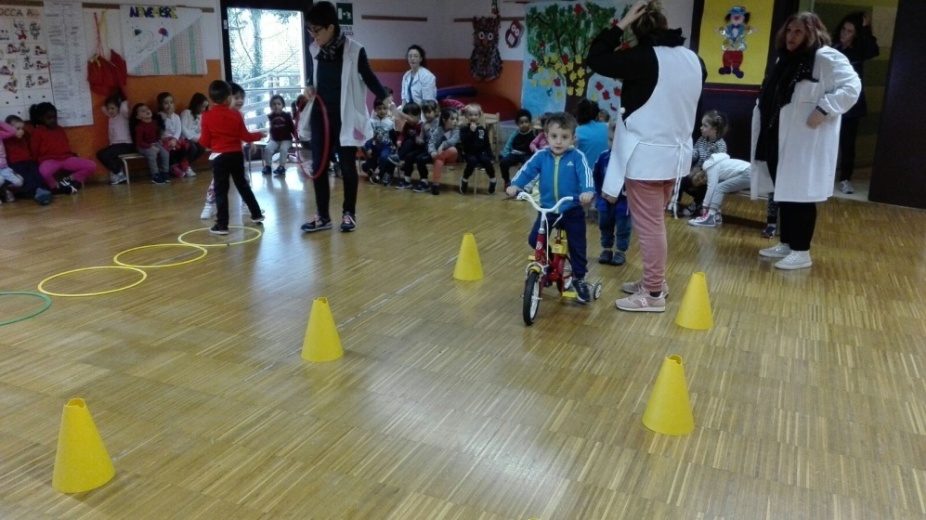 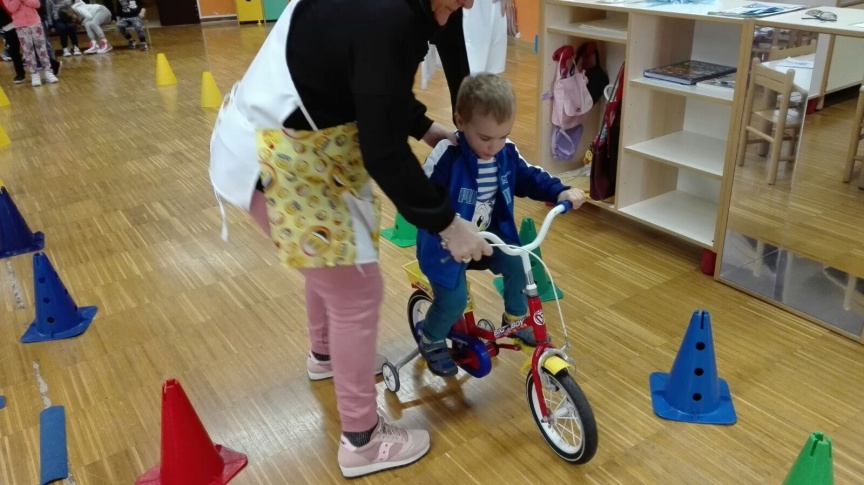 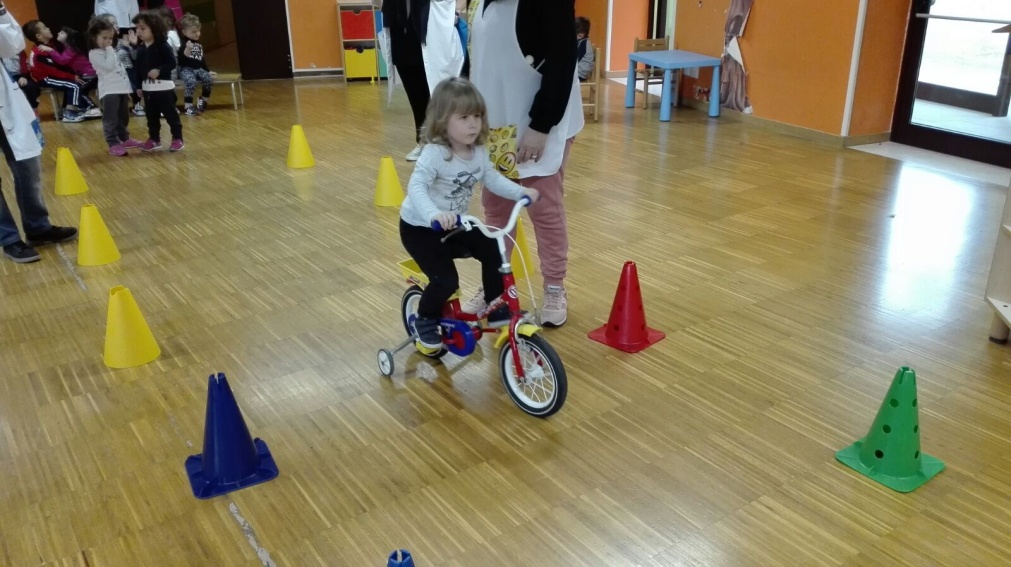 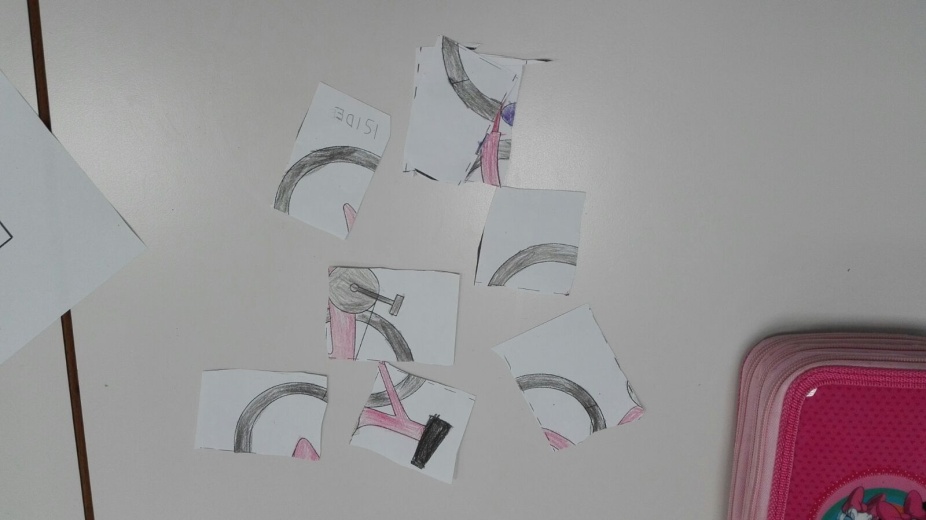 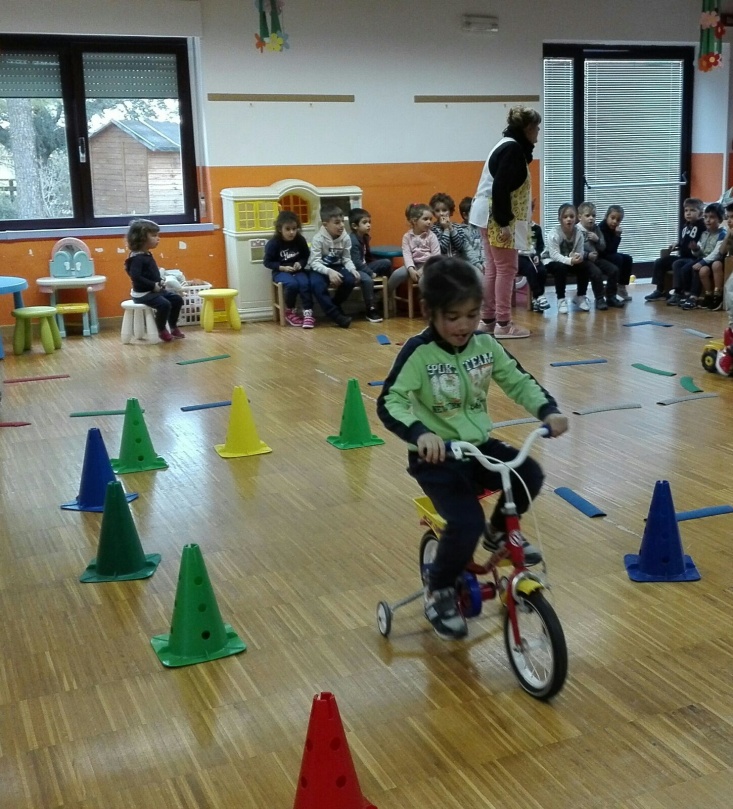 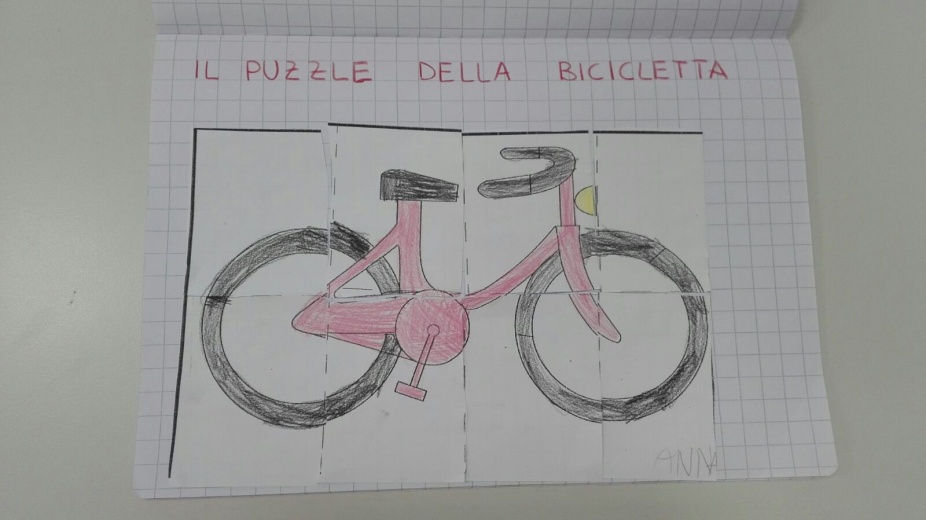 ONE TRANSPORT A DAY…
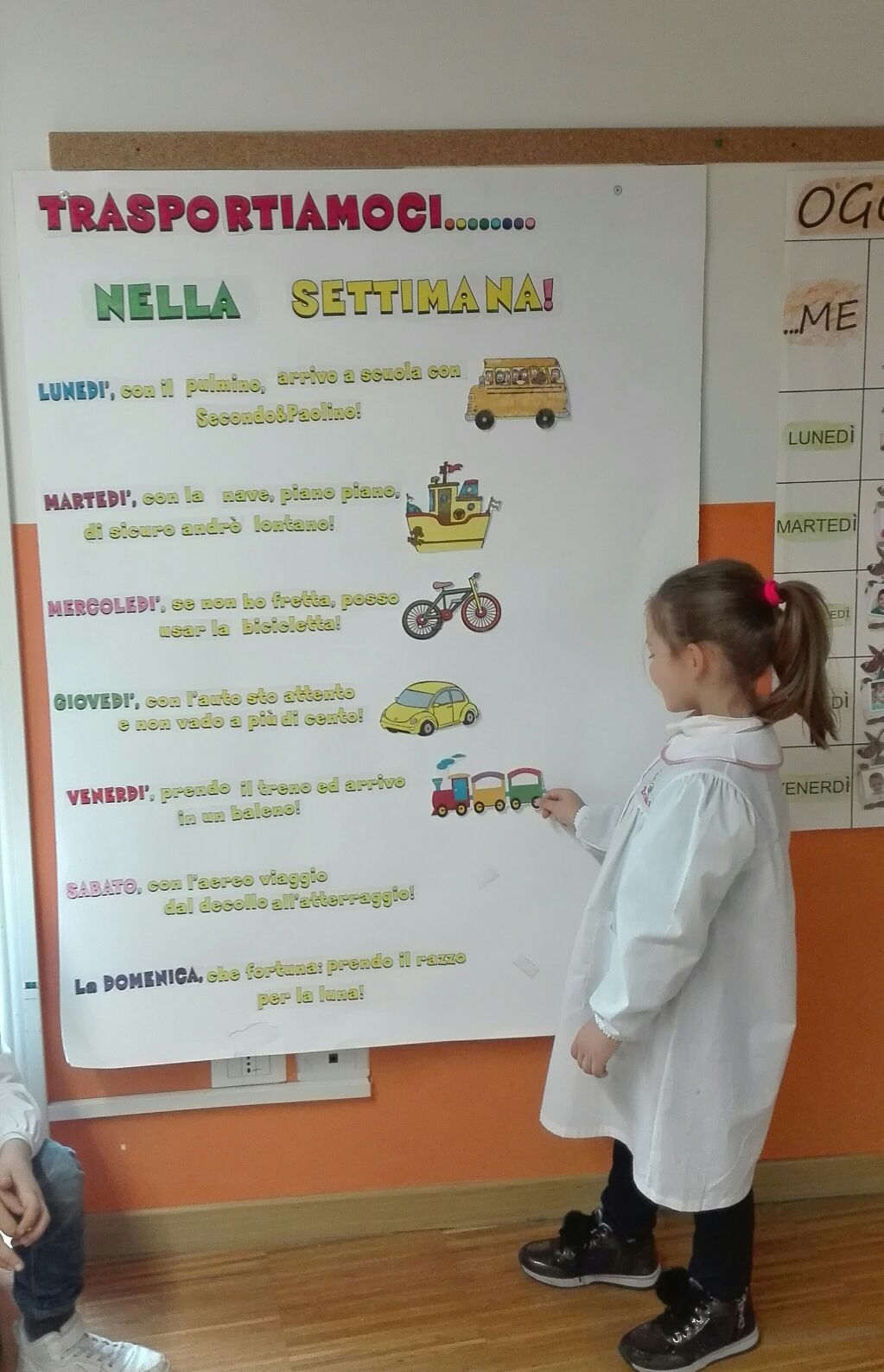 FROM THE PAST TO THE FUTURE…
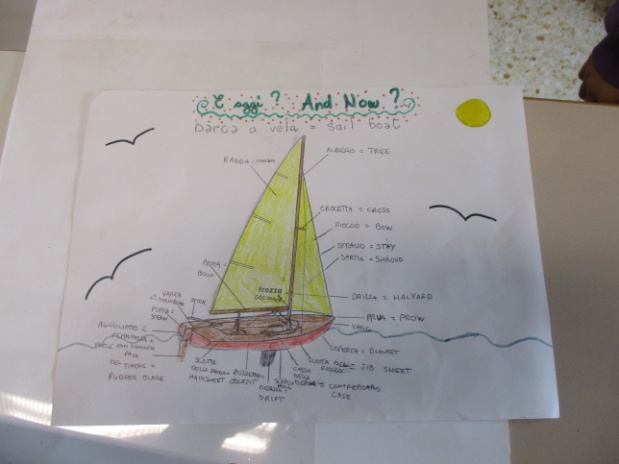 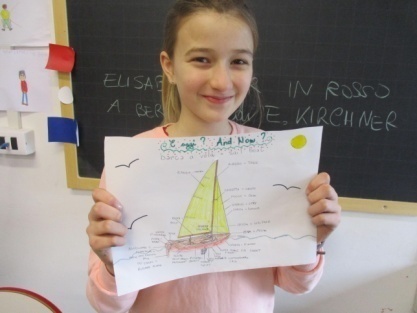 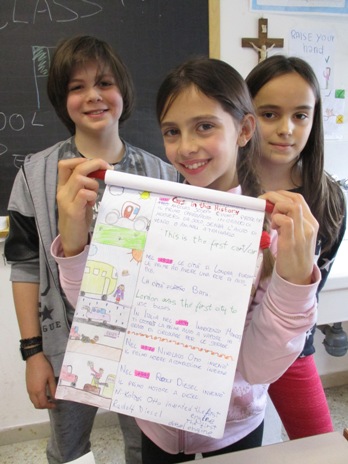 …GOING BY THROUGHT PRESENT
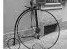 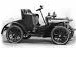 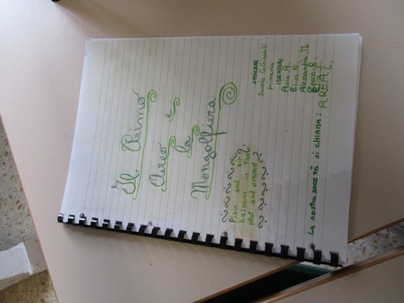 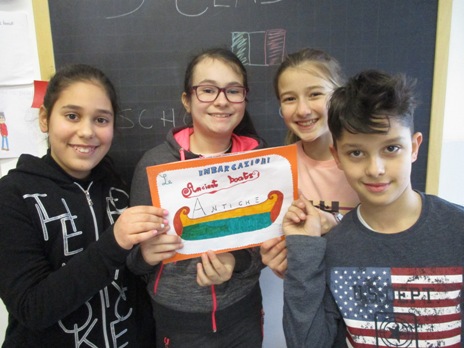 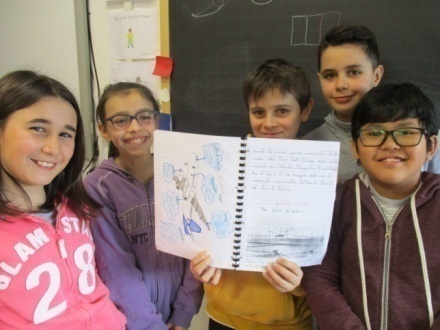 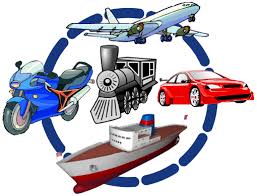 IT’S UP TO US NOW
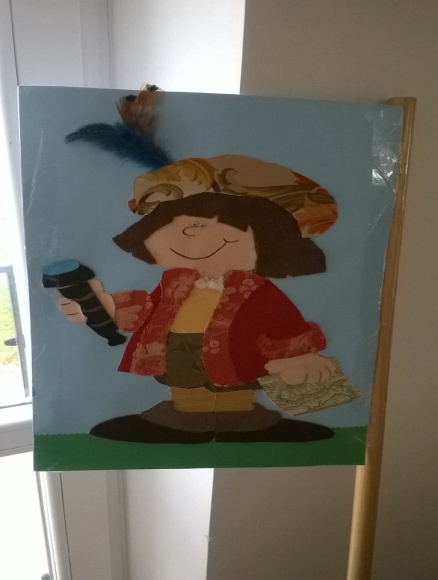 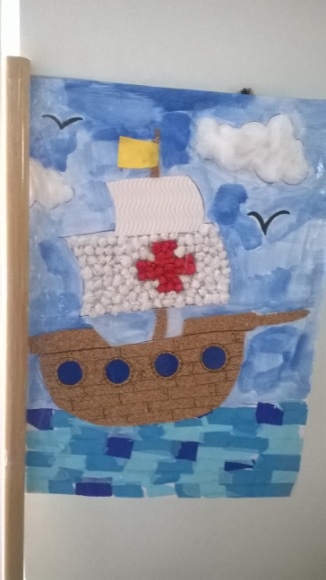 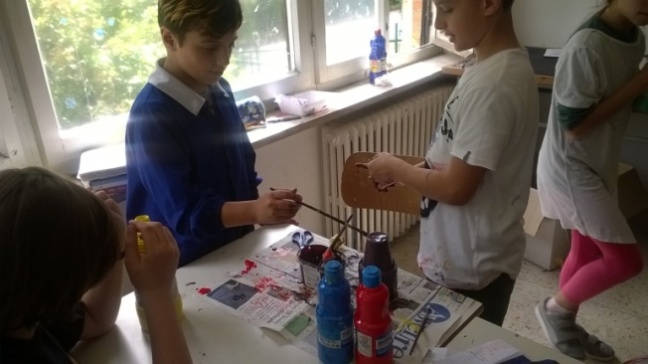 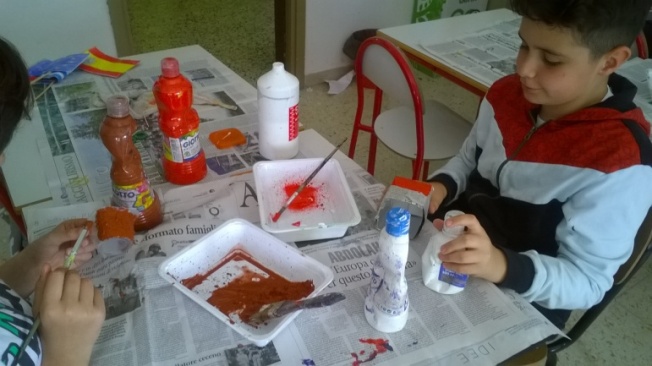 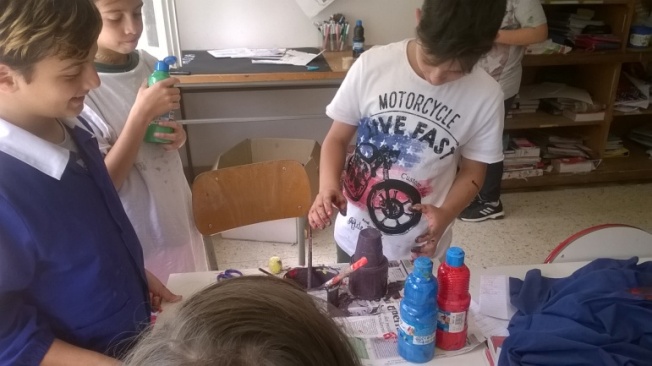 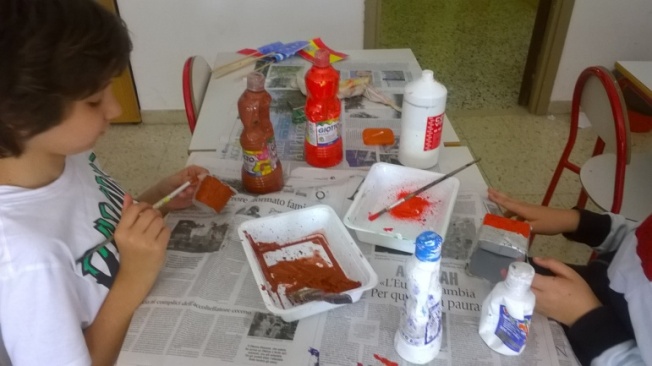 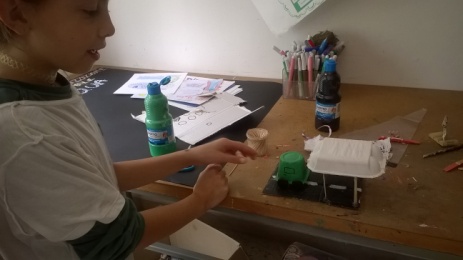 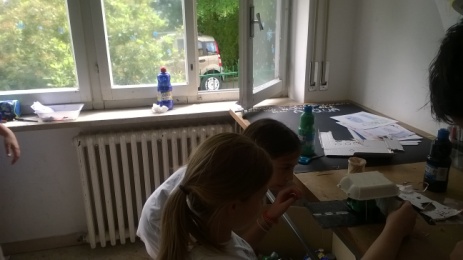